Chapter 7
Quantitative Composition of Compounds
These black pearls are made of layers of calcium carbonate. They can be measured by counting or weighing.
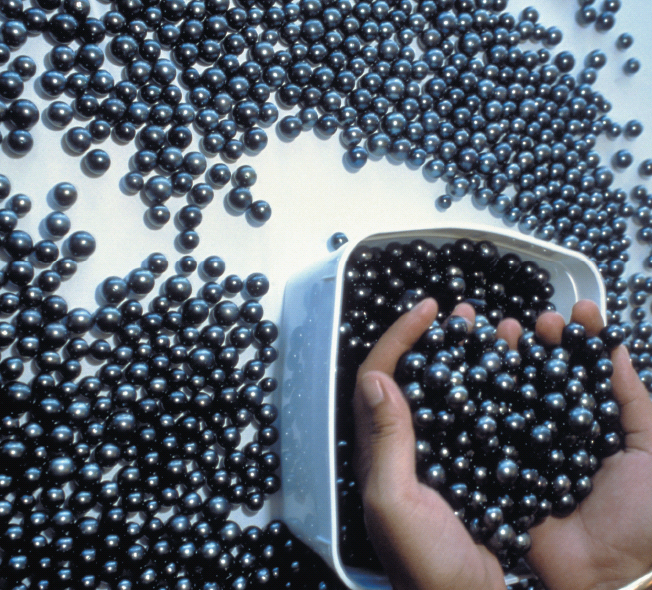 Introduction to General, Organic, and Biochemistry 10e
John Wiley & Sons, Inc
Morris Hein, Scott Pattison, and Susan Arena
Convenient Ways of Counting Items
1 dozen eggs = 12 eggs
1 ream paper = 500 sheets
1 gross pencils = 144 pencils

How do chemists count really    small things, like atoms?
1 mole atoms = 6.022×1023 atoms
This number is known as Avogadro’s number. 



:
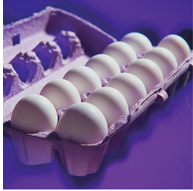 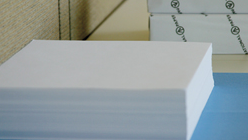 1×10 -10 m
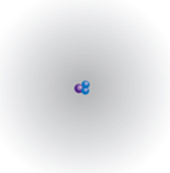 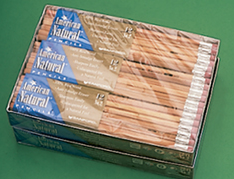 Copyright 2012 John Wiley & Sons, Inc
The Mole
1 mole of anything contains Avogadro’s number (6.022×1023 ) of particles.
      
1 mol atoms = 6.022×1023 atoms
1 mol molecules = 6.022×1023 molecules
1 mol ions = 6.022×1023 ions

Avogadro’s number can be used as a conversion factor:
Copyright 2012 John Wiley & Sons, Inc
Your Turn!
How many moles of HCl are present in 4.3×1023 molecules? 
2.6×1047 mol
0.71 mol
2.6 mol
7.1×1045 mol
Copyright 2012 John Wiley & Sons, Inc
Counting Atoms with Mass
Chemists count atoms by using mass since individual atoms are too small to count.
Average mass of an atom = atomic mass in amu
Average mass of 1 mole of atoms = atomic mass expressed in grams (molar mass).
1 mol atoms = atomic mass in grams
1 mol atoms = 6.022×1023 atoms 
atomic mass in grams = 6.022×1023 atoms
Copyright 2012 John Wiley & Sons, Inc
Your Turn!
Which of these is not correct?
The mass of 1 atom of C is 12.01 amu.
The mass of 1 mole of C atoms is 12.01 g.
Avogadro’s number of atoms has a mass of 12.01 amu.
Avogadro’s number of atoms has a mass of 12.01 g.
C
6
12.01
Copyright 2012 John Wiley & Sons, Inc
Your Turn!
What is the correct set up to calculate number of moles of atoms contained in 3.52 g Al?
a.

b.

c.
Copyright 2012 John Wiley & Sons, Inc
Your Turn!
What is the mass of 3.01 ×1023 atoms of lead?
104 g
414 g
0.500 g
1.04×1048 g
Copyright 2012 John Wiley & Sons, Inc
Your Turn!
1 gram of which of the following elements would contain the largest number of atoms?
nitrogen
hydrogen
phosphorus
oxygen
Copyright 2012 John Wiley & Sons, Inc
Molar Mass of Compounds
1 mol compound = 6.022×1023 formula units compound
Molar mass of compound = mass of 1 mol compound
The molar mass of a compound is the sum of the atomic masses of each atom in the compound.

What is the molar mass of CO2?
	1C	1(12.01g)
	2O	2(16.00g)
	CO2   44.01g/mol
Copyright 2012 John Wiley & Sons, Inc
Your Turn!
What is the molar mass of (NH4)3PO4?
141.04g/mol
144.07g/mol
146.09g/mol
149.12g/mol
Copyright 2012 John Wiley & Sons, Inc
Your Turn!
What is the molar mass of Mg(ClO4)2?
301.01g/mol
191.21g/mol
223.21g/mol
123.76g/mol
Copyright 2012 John Wiley & Sons, Inc
Your Turn!
How many moles of molecules are present in 146 g of glucose (C6H12O6)? 
180. mol      
0.810 mol
26300 mol
4.88×1023 mol
Copyright 2012 John Wiley & Sons, Inc
Your Turn!
What is the mass of 1.20 ×1023 molecules of CH3OH?
161g
38.5g
32.1g
6.39g
Copyright 2012 John Wiley & Sons, Inc
Your Turn!
How many molecules are present in 4.21 moles of HBr?
2.53×1023 molecules
2.53×1024 molecules
6.99×10-24 molecules
3.97×102 molecules
6.99×1024 molecules
Copyright 2012 John Wiley & Sons, Inc
Percent Composition of Compounds
Percent composition is a list of the mass percent of each element in a compound.

Na2CO3 is 
  43.38% Na 
   11.33% C 
   45.29% O
How do we calculate the mass percent of Na2CO3?
Copyright 2012 John Wiley & Sons, Inc
Calculating Percent Composition
First determine the molar mass of Na2CO3
2(22.99gNa) + 1(12.01gC) + 3(16.00 gO) = 105.99g/mol Na2CO3
Then find ratio of the mass of each element to the mass of the compound.
[Speaker Notes: Round the percents to two decimal places.]
Calculating Percent Composition
A compound is found to consist of 2.74g of iron and 5.24g of chlorine.  What is the percent composition of the compound? 
1.  Calculate the mass of the product formed:
	2.74g Fe + 5.24g Cl = 7.98g product
2.  Calculate the percent for each element.
Copyright 2012 John Wiley & Sons, Inc
Your Turn!
What is the percent carbon in acetic acid, HC2H3O2?
40.01% C
20.00% C
6.73% C
39.99% C
Copyright 2012 John Wiley & Sons, Inc
Your Turn!
A 6.00g sample of calcium sulfide is found to contain 3.33g of calcium.  What is the percent by mass of sulfur in the compound?
80.2% S
55.5% S
44.5% S
28.6% S
Copyright 2012 John Wiley & Sons, Inc
Empirical Formula versus Molecular Formula
The molecular formula for a substance is the actual number of atoms of each element.
C6H12O6
The empirical formula is the lowest whole number ratio of atoms in a compound.
CH2O
Note that the molecular formula is a whole number multiple of the empirical formula.
(CH2O)6
Copyright 2012 John Wiley & Sons, Inc
Empirical Formula versus Molecular Formula
It is possible for several different molecules to have the same empirical formula.
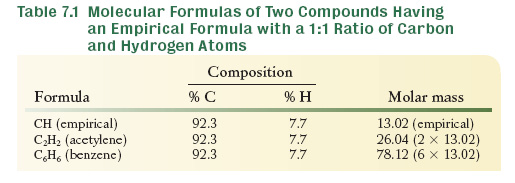 Copyright 2012 John Wiley & Sons, Inc
Your Turn!
What is the empirical formula for the compound P4O10?
P4O10
P2O5
PO2.5
PO3
Copyright 2012 John Wiley & Sons, Inc
Calculating Empirical Formulas
Steps for calculating an empirical formula:
Assume 100g of compound and express the mass of each element in grams.
Convert the grams of each element to moles.
Find the mole ratio of each element.  Round to nearest whole number if it is close to the whole number.  
If necessary, multiply the ratios by the smallest whole number that will convert them to a whole number.
Copyright 2012 John Wiley & Sons, Inc
Calculating Empirical Formulas
Calculate the empirical formula of a compound that is 63.19% Mn and 36.81% O.
1. Assume 100 g of material.
	63.19 g Mn
	36.81 g O
2. Convert grams of each element to moles:
Copyright 2012 John Wiley & Sons, Inc
Calculating Empirical Formulas
3. Change the numbers of atoms to whole numbers by dividing by the smallest number.



	The simplest ratio of Mn:O is 1:2.
	
	Empirical formula = MnO2
Copyright 2012 John Wiley & Sons, Inc
Calculating Empirical Formulas
Calculate the empirical formula of a compound that is 72.2% Mg and 27.8% N.
1. Assume 100 g of material.
	72.2 g Mg
	27.8 g O
2. Convert grams of each element to moles:
Copyright 2012 John Wiley & Sons, Inc
Calculating Empirical Formulas
3. Change the numbers of atoms to whole numbers by dividing by the smallest number.


4. Multiply by a number that will give whole numbers.	
	Mg: (1.500)2 = 3.00		N:  (1.000)2 = 2.00
 
	Empirical formula = Mg3N2
Copyright 2012 John Wiley & Sons, Inc
Your Turn!
What is the empirical formula of an alcohol that is 52.13% C, 13.15% H and 34.72% O.
CH2O
C4HO3 
C2H6O 
C2H3O2
Copyright 2012 John Wiley & Sons, Inc
Calculating the Molecular Formulafrom the Empirical Formula
The molecular formula will be either equal to the empirical formula or some integer multiple of it.

The ratio of the molecular mass to the mass predicted by the empirical formula tells us how many times larger the molecular formula is.
Copyright 2012 John Wiley & Sons, Inc
Calculating the Molecular Formulafrom the Empirical Formula
Determine the molecular formula for glyceraldehyde which has a molar mass of 90.08 g/mol and an empirical formula of CH2O.
(CH2O)3 = C3H6O3
Copyright 2012 John Wiley & Sons, Inc
Your Turn!
What is the molecular formula of a compound with the empirical formula CH2Cl and molar mass of       197.92 g/mol?   
CH2Cl
C2H4Cl2
C3H6Cl3
C4H8Cl4
Copyright 2012 John Wiley & Sons, Inc
Your Turn!
What is the molecular formula of a substance that consists of 85.60% C and 14.40% H and has a molar mass of 28.08 g/mol?                       
CH2
C2H2
CH3
C2H4
C2H6
Copyright 2012 John Wiley & Sons, Inc